A River Will Flow
Song ID: 844
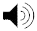 Intro
Chorus
D
C
A7
D
C
A7
A river will  flow,      A river will flow
G
D/F#
A7
through our heart from God’s throne
C
A7
D
C
A7
D
It’s a river of  peace,  It’s a river of love
D/F#
G
A7
a river of healing from above
Bridge
E
D
D/A
A
Come and drink this living wa---ter
E
D
A
E
Bm
G#M
F#m
that’s giving life through Jesus Christ
E
D
D/A
A
From a heart  filled by His Spi----rit
C#m
Bm
D
A
will flow the power of G-o-d
Vamp
C#m
Bm
D
A
will flow the power of G-o-d
C#m
Bm
D
A
will flow the power of G-o-d
C#m
Bm
D
A
will flow the power of G-o-d
Close
C#m
Bm
D
A
will flow the power of G-o-d
D
C
A7
A river will  flow . . .